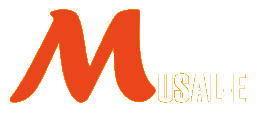 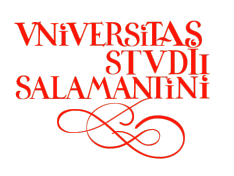 1
LA COMPETENCIA LÉXICA

LA PROCEDENCIA DEL LÉXICO ESPAÑOL EN UNA CLASE ELE
	
	1. Los diccionarios etimológicos y los 
diccionarios históricos
	2. El árbol de las lenguas 
	3. El uso de la etimología en la clase ELE
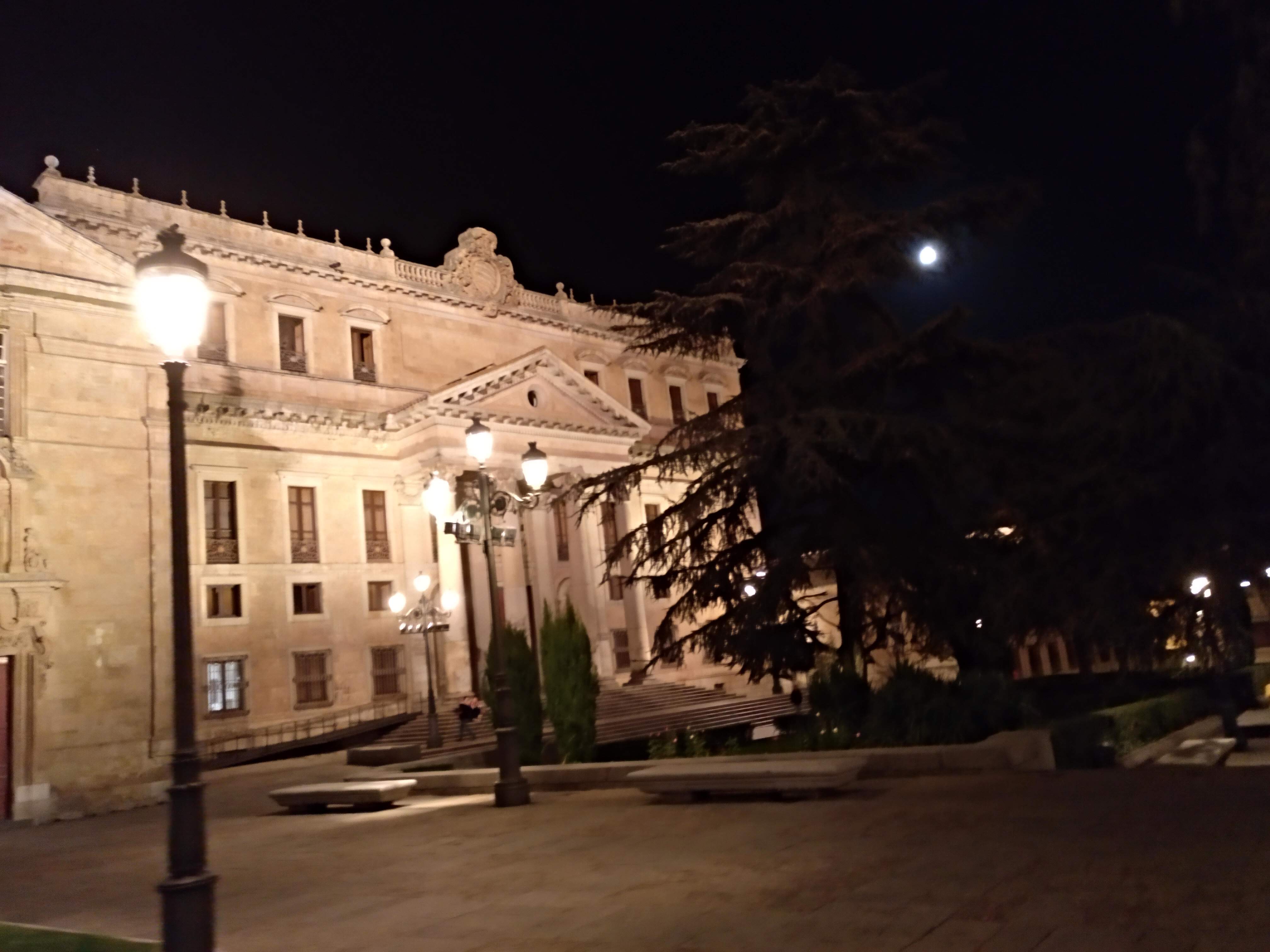 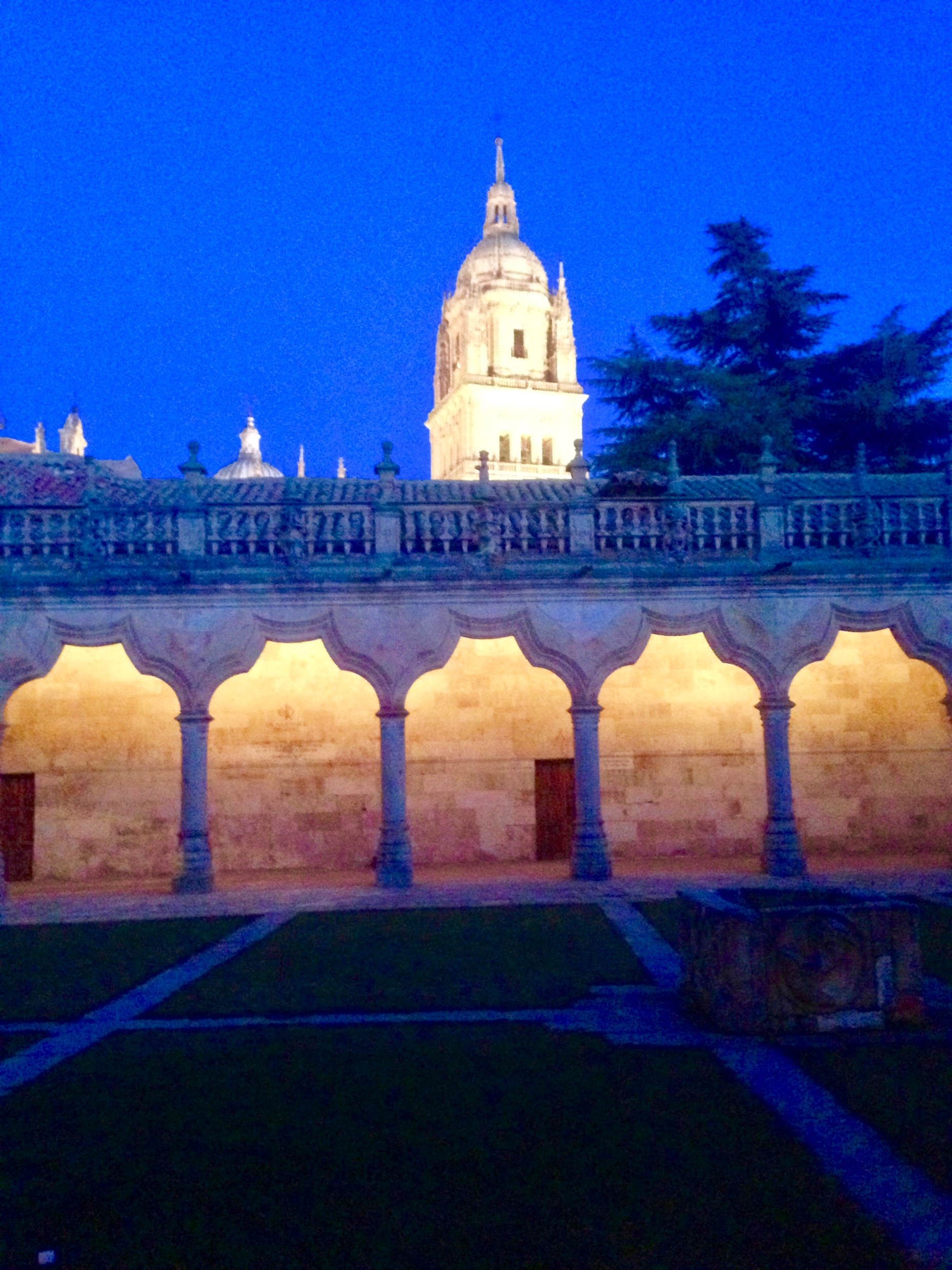 VIEJA EUROPA
(NO INDOEUROPEOS)
VASCOS
IBÉRICOS
TARTESIOS
CULTISMOS
2
LATÍN
Primeros textos: 
Glosas / Nodicia de Quesos
HEREDITARIAS
III a.C.: 218
 2ª Guerra Púnica
V
VIII
X-XII
LA ROMANIZACIÓN
1500 a.C.
GERMANOS
ÁRABES
INDOEUROPEOS
CELTAS
LAS LENGUAS DE SUPERESTRATO
Dialectos del latín:
Gallego
Leonés
Castellano
Aragonés
Catalán
Mozárabe
LENGUAS PRERROMANAS
VIII a.C.
LA COMPETENCIA LÉXICA. 
PROCEDENCIA DEL LÉXICO ESPAÑOL
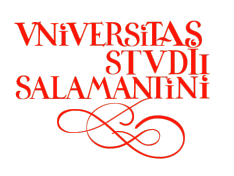 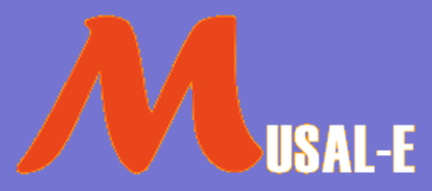 1. Las cifras
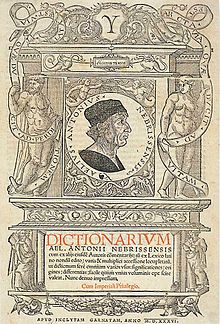 3
LA COMPETENCIA LÉXICA. 
PROCEDENCIA DEL LÉXICO ESPAÑOL
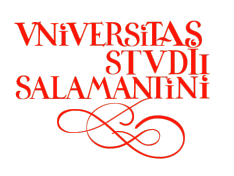 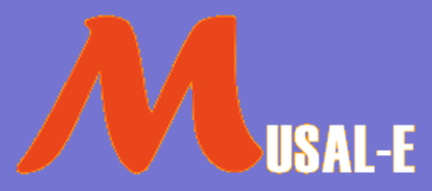 4
NO SABEMOS 
DE DÓNDE VIENEN

arrancar 		bosque		caspa 
gamberro 		gorra 		pata 
pizarra 			roca 		sobaco
tomar 			tragar 		tripa
LA COMPETENCIA LÉXICA. 
PROCEDENCIA DEL LÉXICO ESPAÑOL
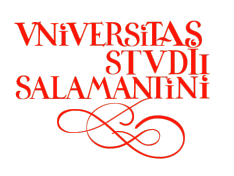 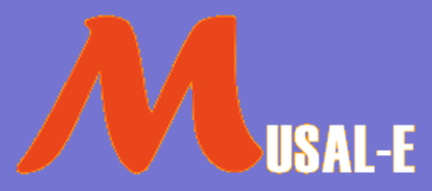 5
SON ONOMATOPEYAS

bla-bla-bla 			burbuja 
carraspear 			charco	
chicharra 			chorro 	
garganta			gárgara 
pizpireta 	 		tocar (toc)
pizpireto, ta
De or. onomat.

1. adj. coloq. Alegre, vivaz y algo coqueto. Persona pizpireta. Andares pizpiretos.
LA COMPETENCIA LÉXICA. 
PROCEDENCIA DEL LÉXICO ESPAÑOL
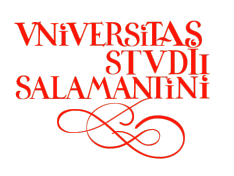 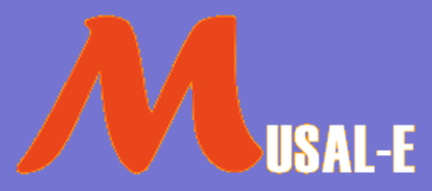 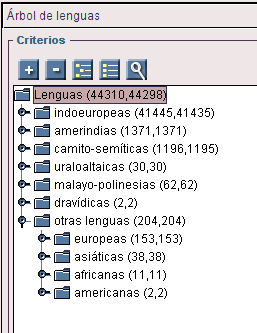 6
LA COMPETENCIA LÉXICA. 
PROCEDENCIA DEL LÉXICO ESPAÑOL
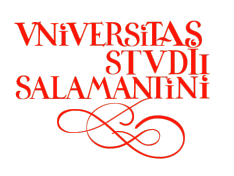 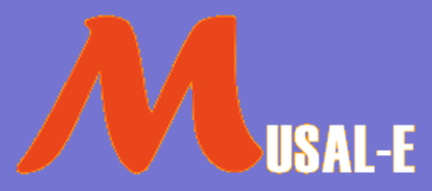 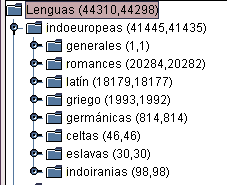 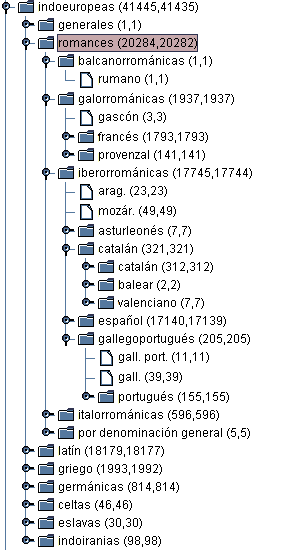 7
abandonar (desamparar); ballet; batalla; bidé (caballito); canapé; carné; chalé; compota; conserje; cruasán (croissant, medialuna);  dama; debacle; debut; duque; emplear; etapa; fetiche; fila; flecha; gala; galleta; granja;  gripe; hotel; jardín; jaula; jefe; ligero (liviano); masaje; menú; moda; pingüino; placa; refrán; servilleta; tarta…
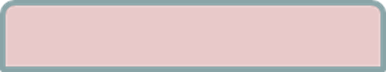 alojar; burdel; capellán; deleitar; español; estuche; hereje; homenaje; hostal (< hospitale); lenguaje; linaje; vergel…
7
LA COMPETENCIA LÉXICA. 
PROCEDENCIA DEL LÉXICO ESPAÑOL
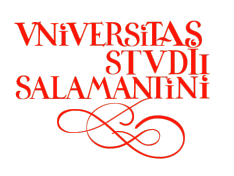 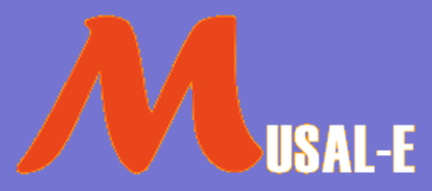 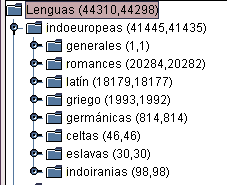 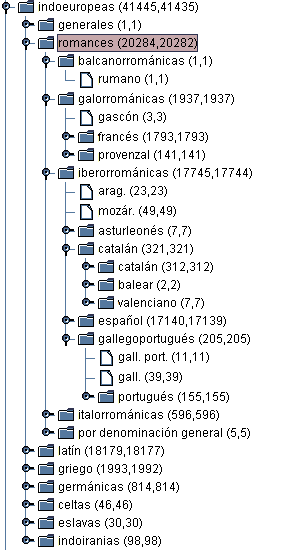 8
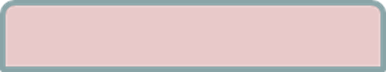 chepa, faja…
campiña (Del mozár. y ár. hisp. *kanpínya, y este del lat. campanĭa); chocho1 (Del mozár. šóš, y este del lat. salsus, salado, por prepararse así habitualmente); chulo (Del mozár. šúlo, y este del lat. sciŏlus, enteradillo); guisante (Del mozár. biššáuṭ, y este del lat. pisum sapĭdum, guisante sabroso, infl. por guisar); 

Colon: «falacia del mozárabe».
horchata, sapo…
8
LA COMPETENCIA LÉXICA. 
PROCEDENCIA DEL LÉXICO ESPAÑOL
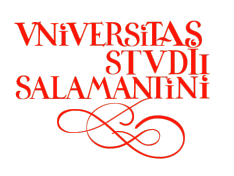 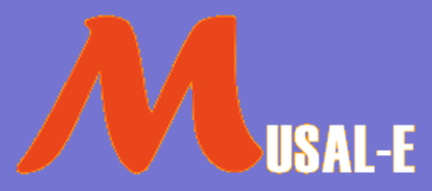 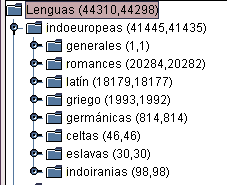 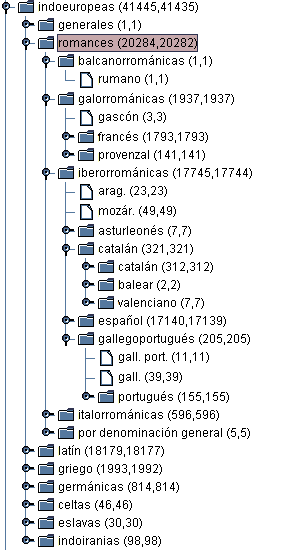 9
columpiar (Del leon. columbiar, y este del gr. κολυμβᾶν)…
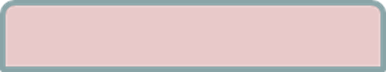 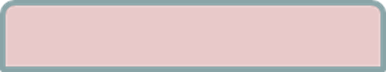 alioli; burdel (o prov.); cantimplora; capicúa (Del cat. cap-i-cua); charnego; clavel; cohete; confite; congoja; convite; cordel; dátil (Del cat. dàtil, este del lat. ̆dactylus, y este del gr. δάκτυλος, propiamente, 'dedo', por su forma); fango; forastero; papel (Del cat. paper, y este del lat. papȳrus); pincel; prensa; retrete (o prov.); salvaje (y prov.); sastre (o prov.); trébol gr. τρίφυλλον); viaje1…
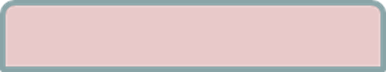 chuleta1 (Del valenciano xulleta, dim. del cat. xulla, costilla); fideuá; paella; panoli (Del valenciano pa en oli, pan con aceite, una especie de bollo)…
9
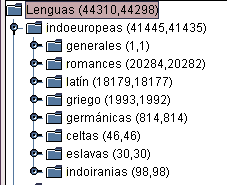 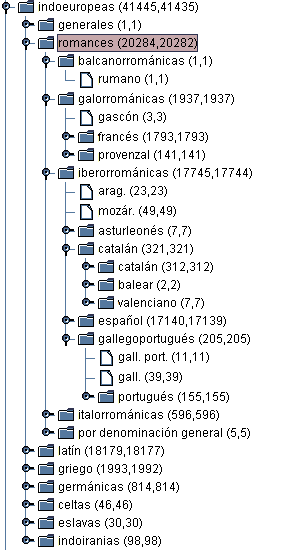 10
albariño; botafumeiro; choza (o port.); morriña; muñeira; vieira…
baliza (< moz. palus); bambú; bandeja; barullo; bengala (Del port. bengala, y este del persa bangāle, Bengala, provincia del Indostán); biombo (< jap.); cachimba (< bantú); chamuscar; charol (< chino); chubasco; cobra; criollo; favela; marejada; monzón (< ár.); mejillón; mermelada; ostra; pagoda; paria; sarao, saudade; tifón (< ár.); volcán…
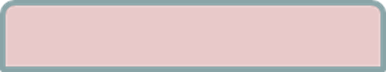 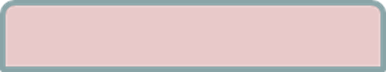 10
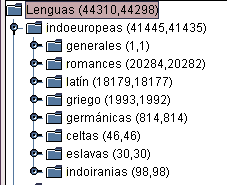 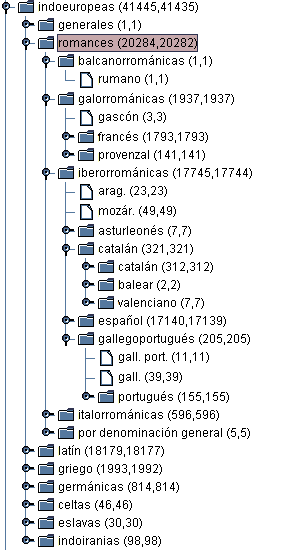 11
alerta; arenga; aria; balcón; banco; bisoño; brillar; brújula; capricho; caricia; carnaval; charlar; corbata; déspota; diseño; ducha1; esbelto; fracasar; grupo; mafia; miniatura; modelo; muralla; piloto; salchicha; sonata; soneto; tacaño; tráfico…
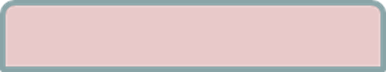 LA COMPETENCIA LÉXICA. 
PROCEDENCIA DEL LÉXICO ESPAÑOL
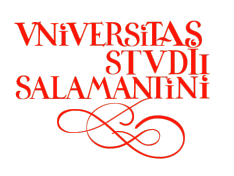 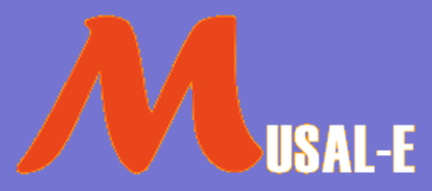 DOBLETES LÉXICOS
Cultismo	Hereditaria
fábula 		habla 		fabula
factura 		hechura		factura
ferviente	 	hirviente 		fervente
fondo 		hondo		fundu
forma 		horma 		forma
ínsula 		isla 		insula
íntegro 		entero 		integru
limitar		lindar		limitare
materia 		madera 		materia
pensar		pesar		pensare
plegar 		llegar 		plicare
sexta		siesta 		sexta
sigilo 		sello		sigilu
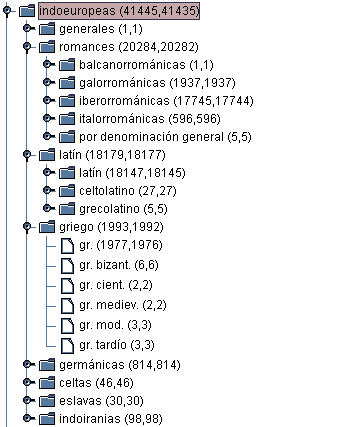 12
DOBLETES LÉXICOS
Cultismo	Hereditaria
amplio 		ancho 		amplu
apertura 	abertura	apertura
cátedra		cadera 		cathedra
colecta 		cosecha	collecta
concilio 	concejo		conciliu
cripta 		gruta 		crypta
cúbito 		codo		cubitu
directo 		derecho		directu
estricto 		estrecho	strictu
LA COMPETENCIA LÉXICA. 
PROCEDENCIA DEL LÉXICO ESPAÑOL
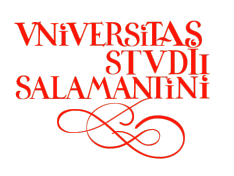 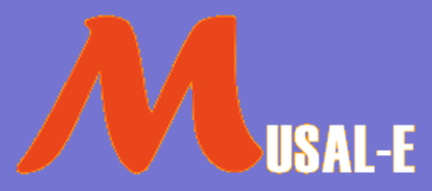 CULTISMOS.
ALFONSO X: nascentia, homicidio, constellatión…
“Septentrión, que es la part donde viene el viento cierço” (General Estoria).

SANTILLANA: ançilla (Triunf.,17), LE: "la sierva o la esclava";  flumen (Co­ro.,3; Ponça, 118, Jordán); luco (Ponça,93), 'bosque (sagrado)’; subsidio (Inf., 2; en el LE, "la batalla para socorrer")…

MENA: ignaro (216b), 'ignorante', 'desconocido'; impérito (LF,49), 'ignorante, inexperto’; vaníloquo (LF,113)…
noverca (Cor., 149, "madrastra quiere decir")...

GÓNGORA: (Soledad 1ª) crepúsculo, trémulo, candor, venatorio, émulo, lascivo, nuncio canoro, turba canora, tórrida...

QUEVEDO: argucia, lácteo, nómade, protocolo…
Censura: desperdicio, explayarse, opaco; estrépito…
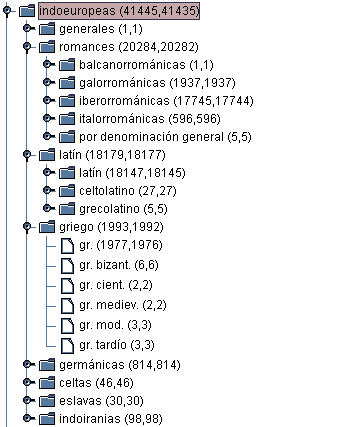 13
LA COMPETENCIA LÉXICA. 
PROCEDENCIA DEL LÉXICO ESPAÑOL
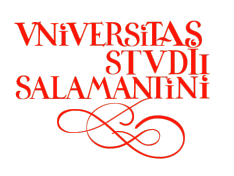 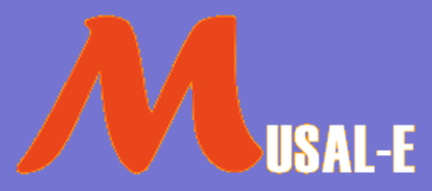 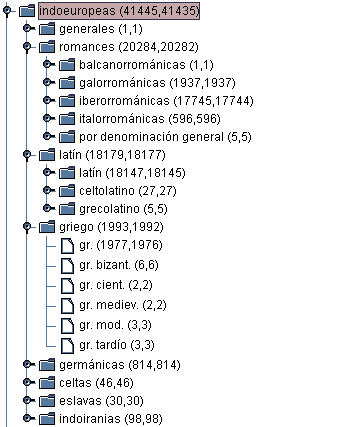 HELENISMOS A TRAVÉS DEL LATÍN (PRIMER ESTRATO).
espada (Del lat. spatha, y este del gr. σπάθη) [lat. gladius]; espalda (Del lat. tardío spatŭla, ‘omóplato’) / espátula (Del lat. spathŭla); piedra (del lat. petra / lapis); poyo (solo lat.) / podio (Del lat. podĭum, y este del gr. πόδιον); pulpo / pólipo  (< POLYPUS < πολύπους); idiota (Del lat. idiōta, y este del gr. ἰδιώτης)…

cada (Del lat. cata, y este del gr. κατά, ‘según’, ‘conforme ‘a),
14
B) HELENISMOS A TRAVÉS DEL LATÍN ECLESIÁSTICO (SEGUNDO ESTRATO).
Biblia; católico (< catholicus, ‘universal’); mártir (‘testigo’); parroquia (‘alrededor’ / ‘casa’)…
C) HELENISMOS CIENTÍFICOS, TÉCNICOS Y CULTURALES (TERCER ESTRATO).
gruta (Del napolitano ant. o siciliano grutta, este del lat. vulg. crŭpta, este del lat. crypta, y este del κρύπτη, cripta, der. de κρύπτειν, ocultar) / cripta (Del lat. crypta, y este del gr. κρύπτη)…
grifo (Del lat. tardío gryphus, lat. gryps, gryphis, y este del gr. γρύψ, γρυπός, grifo, animal fabuloso); hipopótamo (caballo / río); rinoceronte (Del lat. rhinocĕros, y este del ῥινόκερως; de ῥίς, ῥινός, nariz, y κέρας, cuerno)…
diarrea, frenesí, hemorragia, miope; anemia, anestesia…
alfabeto, filología, metáfora, heterodoxo, homónimo…
polo, trópico, zona...
narciso…
arpía, sátiro, sirena; ninfa…
LA COMPETENCIA LÉXICA. 
PROCEDENCIA DEL LÉXICO ESPAÑOL
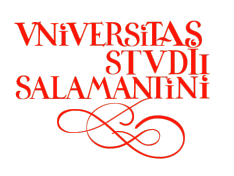 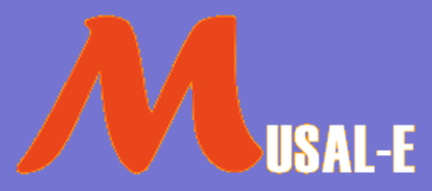 LATÍN VULGAR 
guerra (Del germ. *werra, pelea, discordia; cf. a. al. ant. wërra, neerl. medio warre); (lat. bellum; bélico, belígero...).
guarda y guardar (WARDON ‘montar guardia’, ‘buscar con la vista’; guardia no aparecerá hasta el Siglo de Oro). 
robar (Del lat. vulg. *raubare, y este del germ. *raubôn, saquear, arrebatar; cf. a. al. ant. roubôn, al. rauben, ingl. reave)…

banco; jabón (Del lat. tardío sapo, -ōnis, y este del germ. *saipôn; cf. al. Seife, ingl. soap); rico  (lat. dives)…
15
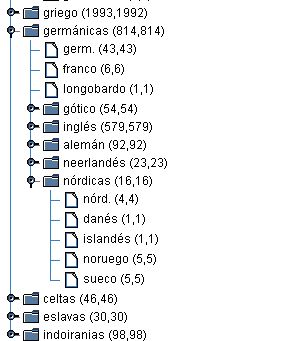 2. Algunos germanismos proceden de la época en que los VISIGODOS SE ASENTARON EN EL SUR DE LAS GALIAS (siglo V).
gótico > francés, provenzal, catalán, español y portugués. 
espía, estaca, sacar...

Península Ibérica, s. VI: álamo, ganar, ganso…
3. Siglos XII y XIII, A TRAVÉS DEL FRANCÉS Y DEL OCCITANO: 

blanco (lat. albus / cándidus); flecha (lat. sagitta); guante; orgullo…
LA COMPETENCIA LÉXICA. 
PROCEDENCIA DEL LÉXICO ESPAÑOL
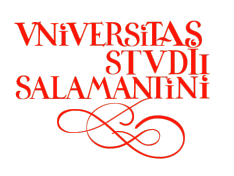 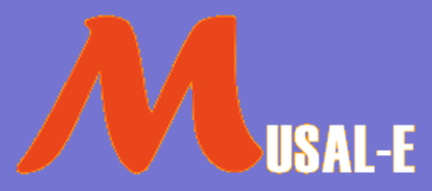 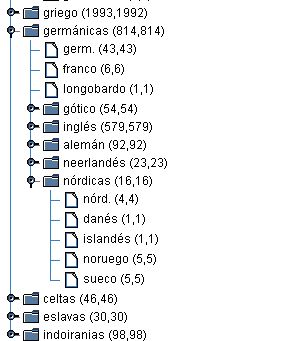 16
En el DEL los préstamos léxicos neológicos están en cursiva.No están en cursiva (y, por tanto, ¿parecen más «extraños»?):
 
bisnes, esprínter, estrés, gag, kit, surf, tráiler, trust, vip, web...
bar1 (Del ingl. bar, barra); campus (Del ingl. campus, y este del lat. campus, llanura); champú (Del ingl. shampoo, friccionar, y este del hindi chāmpnā, sobar); cheque; club; conectar (Del ingl. to connect); eslógan; gol; penalti; pijama (Del ingl. pyjamas, este del hindi pā[e]ǧāma, y este del persa pā[y]ǧāme, prenda de pierna); póster; tobogán; turista; vagón; yate...
balompié (Calco del ingl. football)
baloncesto (Calco del ingl. basketball).
balonvolea (Calco del ingl. volleyball).
cazatalentos (Trad. del  talent scout o  headhunter)…
LA COMPETENCIA LÉXICA. 
PROCEDENCIA DEL LÉXICO ESPAÑOL
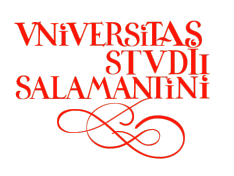 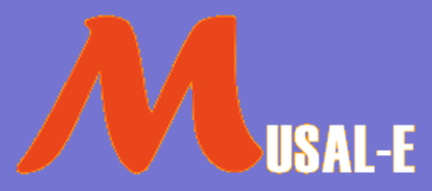 17
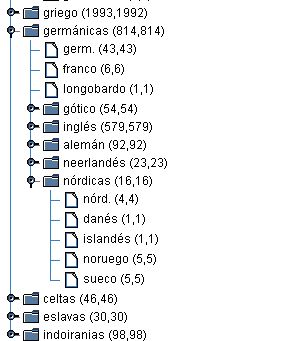 alto2 (del alemán halt, parada, der. del verbo halten, ‘detener’);
aspirina (del al. aspirin, marca reg.); 
bíter (del al. bitter, ‘amargo’);
brindis (del al. bring dir's, ‘yo te lo ofrezco’);
delicatessen –c- (voz ingl., y esta del al. delikatessen);
leitmotiv –c- (voz, der. de leiten, ‘guiar’, ‘dirigir’, y motiv, ‘motivo);
vermú o vermut (del al. wermut, ‘ajenjo’)…
LA COMPETENCIA LÉXICA. 
PROCEDENCIA DEL LÉXICO ESPAÑOL
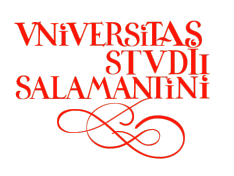 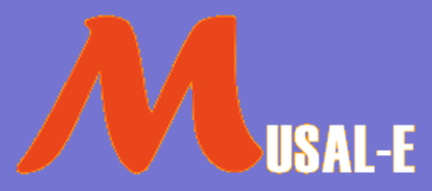 18
géiser. (Del islandés geysir).
1. m. Fuente termal intermitente, en forma de surtidor.
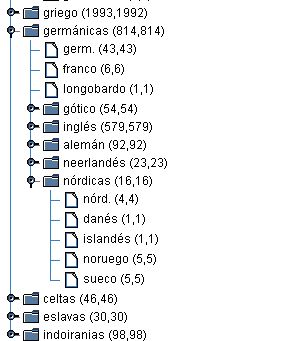 eslalon. (Del noruego slalom);
fiordo. (Del noruego fjord).
1. m. Golfo estrecho y profundo, entre montañas de laderas abruptas, formado por los glaciares durante el período cuaternario.
trol. (Del noruego troll, ser sobrenatural).
1. m. Según la mitología escandinava, monstruo maligno que habita en bosques o grutas.
tungsteno. (Del sueco tungsten, piedra pesada, de tung, pesado, y  sten, piedra).
1. m. wolframio.
LA COMPETENCIA LÉXICA. 
PROCEDENCIA DEL LÉXICO ESPAÑOL
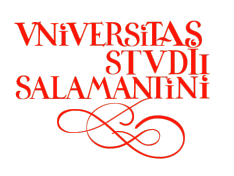 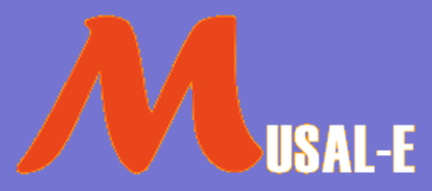 19
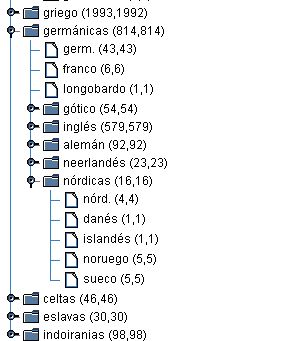 CELTOLATINO 
camino (lat. camminus), camisa (lat. camisia), cerveza (lat. cerevisia), legua (5572,7 m.), pico (lat. beccus), vera (lat. viria)…
alondra (lat. alaudula), beso (lat. basium), boca (lat. bucca), brío, druida (lat. druida), serna, tranca…
(quizás) barro, buscar, colmena…
LA COMPETENCIA LÉXICA. 
PROCEDENCIA DEL LÉXICO ESPAÑOL
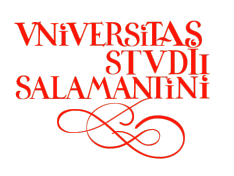 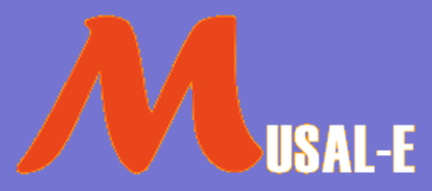 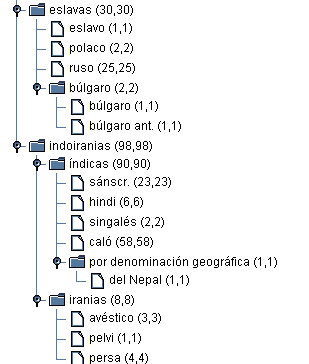 katiuska (del n. p. katjuša, hipocorístico de katja, y este de ekaterina, ‘Catalina’); kremlin (del ruso kreml, ‘ciudadela’); rublo (del ruso, der. de rubitj, ‘cortar’, por ser el antiguo rublo un pedazo cortado de una barra de plata)…
20
buda (‘sabio’); gurú (‘maestro’); nirvana (‘liberación de los sentidos’); yoga (‘unión’, ‘esfuerzo’)…
(< fr.) avatares (‘encarnación de Dios’); rajá
(<caló) currar…
(<ár.) ajedrez, nenúfar (‘loto azul’)…
parchís (Del pacīsī; de pacīs, ‘veinticinco’)...
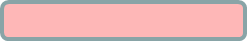 bazar; chador…
calé (Del caló caló, ‘negro’); caló; canguelo; chalar; chamullar; chingar (Del caló čingarár, ‘pelear’); chungo, ccurrar, diñar, gachí, gachó, menda, paripé, parné, pinrel...
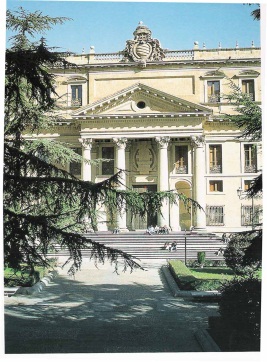 LA COMPETENCIA LÉXICA. 
PROCEDENCIA DEL LÉXICO ESPAÑOL
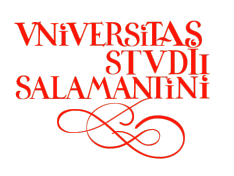 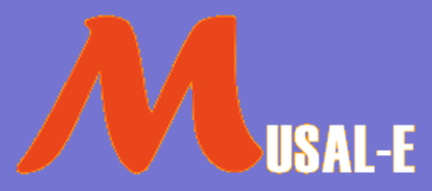 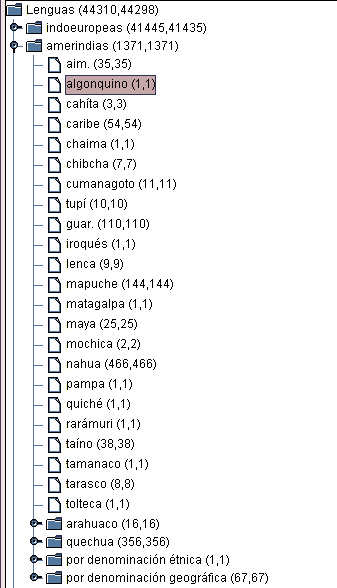 chinchilla (mamífero)…
21
mocasín (calzado; < ingl.); tótem (< ingl.)…
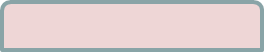 boniato (planta); cacique; caoba; chapapote (o nahua); colibrí; guasa; guateque; loro (Del caribe roro); papaya; piragua; sabana...
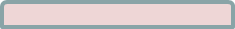 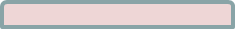 arepa, butaca, mico (mono)…
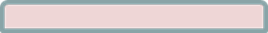 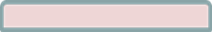 cayena (especia; del tupí quiynha, con infl. de Cayena, capital de la guayana francesa); cobaya (quizá); tanga…
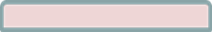 guaraní; jacarandá (árbol); maraca; ñandú (ave)...
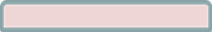 mapuche (de  mapu, ‘tierra’, ‘país’, y  che, ‘gente’); pololo2 (de or. mapuche). 1. m. Bol. y Chile. Hombre que sigue o pretende a una mujer; …
cigarro…
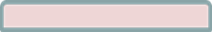 cacahuete; cacao; chicle; chile; chocolate; coyote; guacamole; hule; mapache (mamífero); ocelote (felino); petate…
LA COMPETENCIA LÉXICA. 
PROCEDENCIA DEL LÉXICO ESPAÑOL
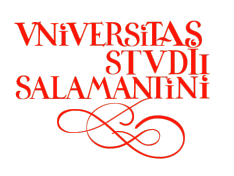 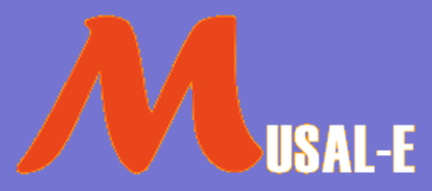 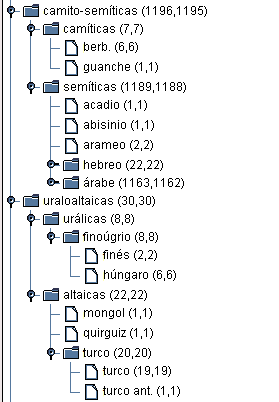 gofio (‘harina…’)
22
adán, edén, wau,  yod…
aleluya (lat.); amén (lat. < gr.); maná (lat. < gr.); satán (lat.); sidra (lat.)…
sauna, tundra…
coche (del húngaro kocsi, ‘carruaje’), sable (del fr. sabre, este del al. ant. sabel, y este del húngaro szablya)…
caviar (del it. ant. caviaro, y este del turco havyar); latón (del ár. lāṭūn, y este del turco altln, ‘oro’); yogur (del fr. yogourt, y este del turco yoğurt); zapato (del turco zabata).
LA COMPETENCIA LÉXICA. 
PROCEDENCIA DEL LÉXICO ESPAÑOL
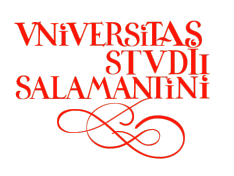 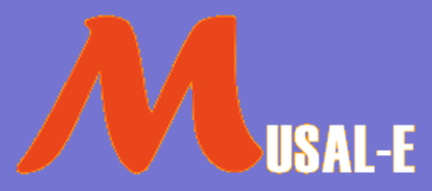 malayo
cacatúa (ave); gong; 
lancha2 (bote > port.);
orangután (‘hombre’, ‘bosque’)…
23
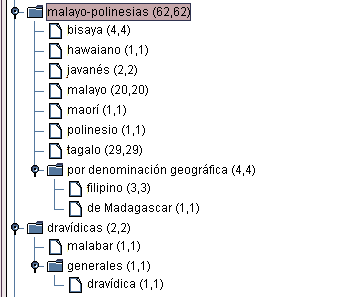 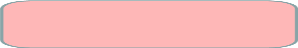 maorí
kiwi (ave; arbusto, fruta)
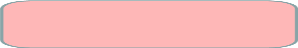 23
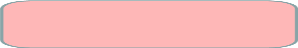 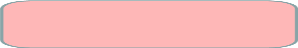 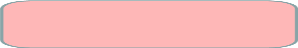 hawaiano
ukelele (‘pulga saltadora’)
polinesio
tabú
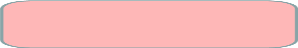 malabar
betel (planta)
juegos malabares
tagalo (Filipinas)
abacá (planta); nipis (tela)…
LA COMPETENCIA LÉXICA. 
PROCEDENCIA DEL LÉXICO ESPAÑOL
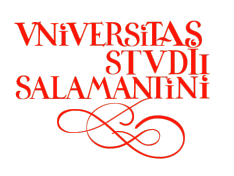 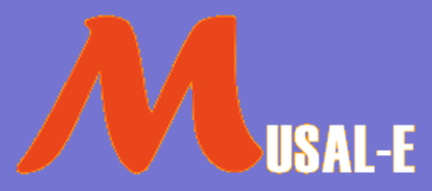 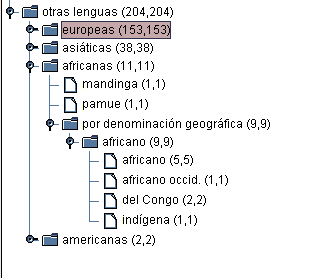 24
cola3  (Del mandinga k'ola)
cachimba (Del port. cacimba, y este del bantú cazimba);
quilombo (Amer. ‘prostíbulo’, ‘barullo’)…
anorak (< francés); iglú; kayak (< inglés)
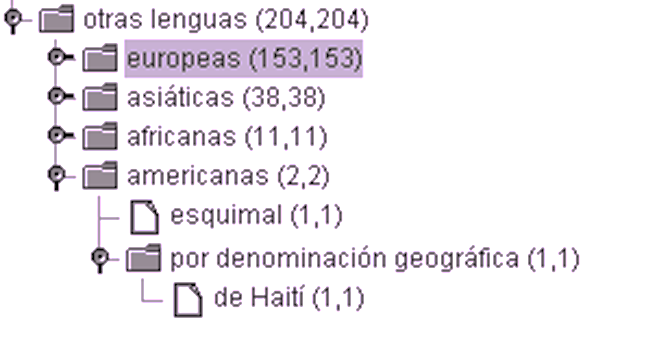 zombi. (Voz de Haití, de or. africano occid.).
m. Persona que se supone muerta y que ha sido reanimada por arte de brujería, con el fin de dominar su voluntad. 
 adj. Atontado, que se comporta como un autómata.
LA COMPETENCIA LÉXICA. 
PROCEDENCIA DEL LÉXICO ESPAÑOL
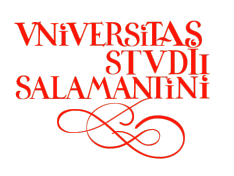 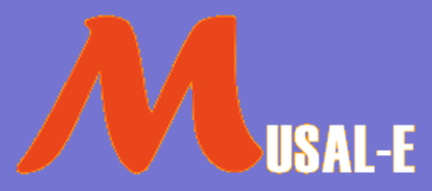 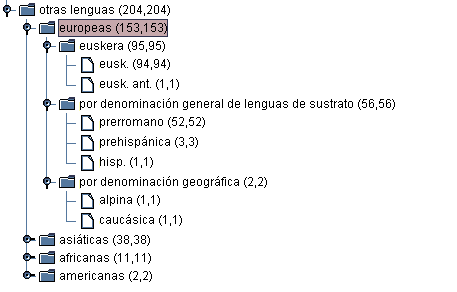 PRERROMANAS (73/70)   * = quizá
*barranco; *bruja; *caspa; conejo (lat. cunicŭlus); *lagaña; *moño (quizá de la raíz prerromana *mūnn-, bulto, protuberancia); muñeca (voz de or. prerromano; cf. moño, muñón, eusk. muno, colina, etc.), muñón; vega (vaika)…
25
VOZ DE ORIGEN HISPÁNICO  (17/16) 
arroyo (del lat. arrugĭa, galería de mina y arroyo, voz de or. hisp.); camino (del celtolat. cammīnus, voz de or. hisp.; cf. celtíbero camanon); gordo (lat. gurdus)…
EUSKERA  (121/106)
aquelarre (prado del macho cabrío); bacalao (del eusk. bakailao; cf. neerl. ant. bakeljauw, var. de kabeljauw); chatarra (lo viejo); guiri (del eusk. txabola, y este del fr. geôle); zamarra…
LA COMPETENCIA LÉXICA. 
PROCEDENCIA DEL LÉXICO ESPAÑOL
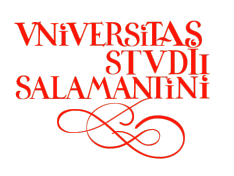 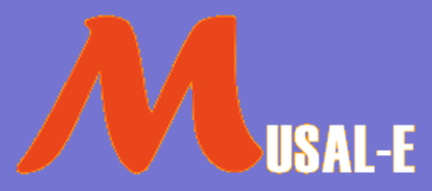 COREANO
taekwondo (Del coreano tae kwon do, arte de lucha con manos y pies).
26
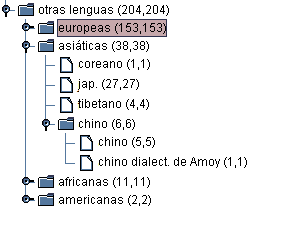 JAPONÉS
biombo (Del port. biombo, y este del jap. byóbu, de byó, protección, y  bu, viento); bonsái; geisha; haraquiri; kamikaze (Del jap. kamikaze, viento divino); karaoke (Del jap. karaoke, de kara, vacío, y oke, acort. de ōkesutora, orquesta)…
CHINO
ketchup (Voz ingl., y esta del chino k'ē chap, zumo de tomate); kung-fu (Del ingl. kung fu, transcripción del chino gongfu, de gong, mérito, y fu, maestro); taichi (Del chino tàijí, de tài, extremo, y jí, límite); yang (Voz china; ‘fuerza activa o masculina’); yin (Del chino yīn; ‘fuerza pasiva o femenina’).
TIBETANO (7/7)
lama (blama, ‘maestro’); sherpa (Voz ingl., y esta del tibetano sharpa, habitante de la zona oriental del país); yeti (‘gigante antropomorfo del Himalaya’)…
LA COMPETENCIA LÉXICA. 
PROCEDENCIA DEL LÉXICO ESPAÑOL
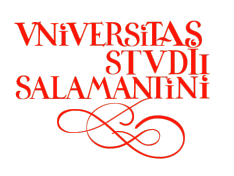 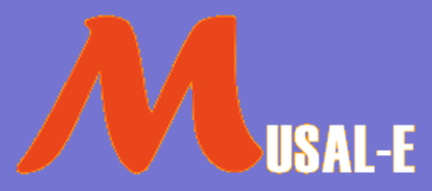 ataúd (del ár. hisp. attabút, este del arameo tēbūtā, este del hebr. tēbāh, y este del egipcio ḏb‘t); camello (del lat. camēlus, este del gr. κάμηλος, y este del arameo gamlā)
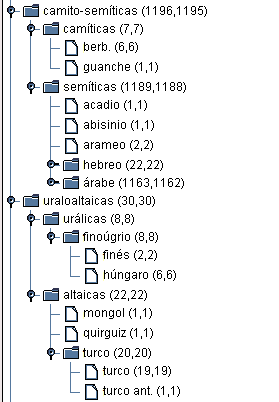 27
1. Guerra:
zaga ‘retaguardia’ (hisp. < clás.) [zaguero, rezagarse]…
tambor (Quizá del *ṭabKbūl, hipocorístico del ṭabKál)…

2. ‘Agricultura’:
alberca ‘estanque, depósito de agua’ (hisp. < clás.); algodón (Del ár. hisp. alquṭún, y este del ár. clás. quṭn); aceite (Del ár. hisp. azzáyt, este del ár. clás. Azzayt)
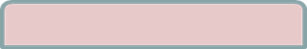 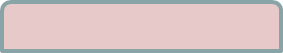 3. Jardinería:
azucena; azahar; alhelí; adelfa; jazmín
4. Comercio:
almacén (hisp. < clás.); aduana (Del ár. hisp. addiwán, este del ár. clás. dīwān, y este del pelvi dēwān, archivo); alquiler (hisp. < clás.)…
5. Vida cotidiana: 
aldea; azotea (terraza); alcoba; almohada; alfombra; barrio (Del ár. hisp. *bárri, exterior, y este del ár. clás. barrī, salvaje);  jarra
almíbar (Del ár. hisp. almíba, este del ár. clás. maybah, y este del persa mey be, néctar de membrillo); jarabe (bebida)…
alarife  /  arquitecto (XVI); 
alfageme / barbero (XV); 
alfayate / sastre (XIV); 
almunia / huerto (XIII); 
zaga / retaguardia (XV)…
LA COMPETENCIA LÉXICA. 
PROCEDENCIA DEL LÉXICO ESPAÑOL
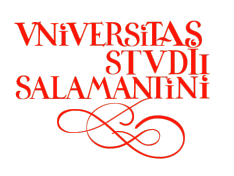 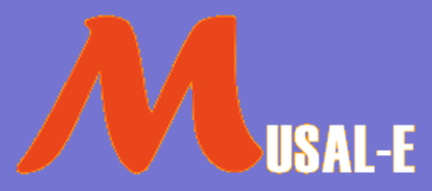 TOPÓNIMOS
PRERROMANOS. 

PÚNICOS.
Cádiz < Qadis (ar.) < gades (rom.) < Gádir, ‘recinto amurallado’ < GDR.
Málaga, prob., ‘factoría’ [otros, ‘refugio’].
España < ¿hispania? Púnico SPN, ‘el norte’ (respecto de las costas de Mauritania, Cartago). 

GRIEGOS 
Ampurias < emporion (emporio)
Rosas (Gerona) < rhode.
28
OTROS PRERROMANOS.
 
Duero. *dur, ‘curso de agua’. 
Alba, preindoeuropeo, ‘colina, lugar elevado’ > ‘castillo fortificado’ (de Tormes, de Yeltes).
Salamanca
Sala (‘agua’), mántica (‘abundancia’).
INDOEUROPEOS. CELTAS. 
briga, ‘fortificación’. conimbriga (Coimbra). mirobriga (C. Rodrigo), 
Sego-, ‘victoria’. Segovia. .
PRERROMANOS.

VASCOS.
Aguinaga (Guipúzcoa), hagin, ‘tejo’/ -aga, suf. abundancial (‘tejeda’).
Javier (Navarra) [Nace San Francisco Javier]; Echeverri (etxea, ‘casa’ / berri, ‘nueva’). 
Vallé de Arán (‘valle’). Tautológico.
LA COMPETENCIA LÉXICA. 
PROCEDENCIA DEL LÉXICO ESPAÑOL
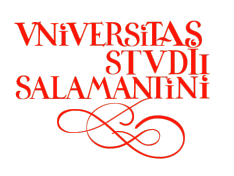 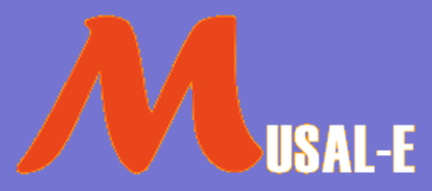 TOPÓNIMOS
29
LATINOS. 

León. Lugar de acantonamiento de la LEGIO SEPTIMA GEMINA desde 74 d.c. 
Lugo < lucus (‘bosque’) augustus. 
Mérida < emerita augusta (méritos alcanzados por los veteranos tras un largo servicio a Roma y al Emperador). 
Zaragoza. Colonia militar: caesar augusta (sobre la prerromana Salduie). [árabe > Sarakusta > Saragosa]
GERMÁNICOS (VISIGODOS). 

No *Gotia (sí Francia). 
Vándalos.- ¿Vandalucía > Andalucía? 

Burgos. Burgo de Osma (Soria) (‘alcázar, castillo, ciudad fortificado’).
ÁRABE.

Alberca (Salamanca, ‘estanque’).
Alcalá (‘castillo’).
Algarve (Port., ‘poniente’).
Alhambra (‘roja’).
Armuña (Salamanca, ‘huerto’).
Borja (Zaragoza, ‘torre’). 
Mancha (‘llanura’).
Medina (‘ciudad’).
HAGIOTOPÓNIMOS.

iacobus (Santiago) .
stephanus (Esteban).
LA COMPETENCIA LÉXICA. 
PROCEDENCIA DEL LÉXICO ESPAÑOL
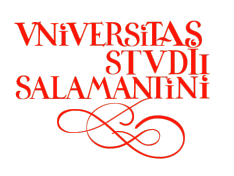 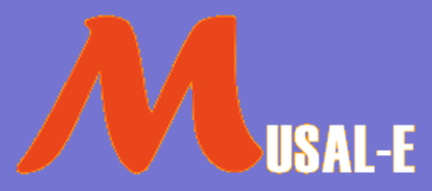 ANTROPÓNIMOS
HEBREOS
Ana.- ‘la benéfica’.
David.- ‘amado de dios’.
Isabel.- ‘la que jura por dios’.
Jesús.- ‘el salvará’. 
José.- ‘él acrecentará’.
Juan.- ‘dios es misericordioso’.
Miguel.- ‘quién como Dios’.
Noemí.- ‘mi delicia’.
Rafael.- ‘dios curó’.
Raquel.- ‘oveja’.
Sara.- ‘princesa’.
30
GRIEGOS
Alejandro < αλεξω: favorecer + ανηρ, −δρος: persona humana. Favorecedor de los humanos.
Ángel < αγγελος = nuncio. Mensajero de Dios.
Catalina < καθαρινη = pura.
Irene < ειρηνη = paz.
Jorge < γεωργιος ( γη = tierra + εργον = trabajo. Trabajador de la tierra).
LATINOS
Beatriz.- 'bienaventurada'.
Ignacio.- 'desconocido'.
Laura.- ‘laurel’.
Leticia.- 'alegría’.
Martín.- ‘De Marte, guerrero’.
Pablo.- 'pequeño'.
Patricia.- 'de padre rico y noble'.
Pedro.- 'piedra'.
Silvia.- ‘salvaje’.
Vicente.- 'vencedor'.
Víctor.- 'vencedor'.
LA COMPETENCIA LÉXICA. 
PROCEDENCIA DEL LÉXICO ESPAÑOL
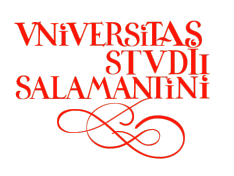 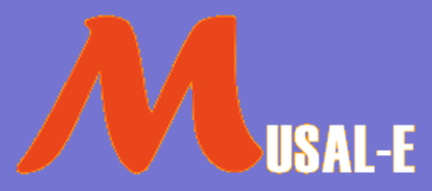 ANTROPÓNIMOS
ÁRABES
Almudena (‘la ciudad’). 
Fátima (‘doncella’).
31
GERMÁNICOS
Adela.- (adal, ‘noble’) 'de noble estirpe'. Adelaida (adelheidi, ‘de casta noble’).
Adolfo.- (adal, 'de estirpe noble'; ulf, 'lobo') 'guerrero'.
Alberto.- Contr. Adalberto, ‘brillante por su nobleza’, (berht, ‘brillo’). 
Alfonso.- ('preparado –funs- para el combate –adal-). Alonso.
Alfredo.- 'pacificador noble'. [aelf, ‘elfo’; read, ‘consejo’]; [adal, fred, ‘protección’].
Álvaro.- ‘todo prudente’ (all, wers, ‘prudente’).
Carlos.- ‘el hombre’ (Karl). ‘Magnífico’. ‘Hombre maduro, experto’. 
Eduardo.- ‘guardián glorioso’ (hrod, ward, ‘guardián’).
Enrique.- ‘jefe de la casa’ (heim, ‘casa’ / rich, ‘jefe’). ¿rico en fincas?
Federico.- ‘príncipe de la paz’ (frith, ‘paz’; reiks, ‘jefe’).
Fernando.- ‘audaz en la paz’ (firth, ‘paz’; nands, ‘audaz’).
Gonzalo.- contr. de Gonzalvo, Gundisalvo, (‘lucha’ -gundi-; elfo, ‘duende de la naturaleza’). ¿dispuesto a la lucha?
Guillermo.- ‘voluntad de hierro’ (wil, ‘voluntad’; helm, ‘yelmo’). ‘Que quiere proteger’.
Luis.- ‘famoso en la guerra’ (hluot, ‘gloria’, weg o wing, ‘guerra’).
Ricardo.- ‘jefe, poderoso’ (rich o rik).
Roberto.- ‘brillante por su fama’ (hruot, ‘fama’; berkht, ‘brillo’).
… / …
Catalán
Manel (Manuel). 
Neus (Nieves). 
Pau (Pablo).
VASCO
Aitor (el primer éuscaro). 
Estíbaliz (dulce). 
Gorka (Jorge). 
Joseba (José). 
Koldo (Luis). 
Javier (‘casa nueva’)…
OTROS
Gustavo (‘cetro real’, NÓRDICO). 
Darío (activo, PERSA).
LA COMPETENCIA LÉXICA. 
PROCEDENCIA DEL LÉXICO ESPAÑOL
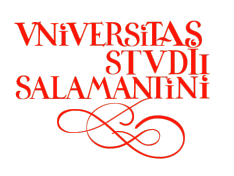 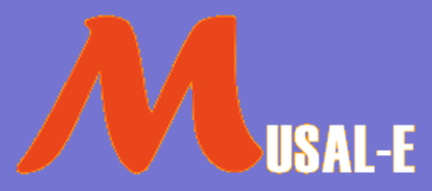 DEONOMÁSTICOS
32,
FÍSICOS
daltonismo: (De J. Dalton, 1776-1844, físico y químico inglés que padecía esta enfermedad).
MÉDICOS
alzheimer1: (De A. Alzheimer, 1864-1915, neurólogo alemán).
MATEMÁTICOS
guarismo: (Del ár. al-Jwārizmī, sobrenombre del célebre matemático Mohámed ben Musa).
PERSONAJES BÍBLICOS
adán.(Del lat. bíblico Adam, y este del hebr. ādām, Adán, personaje bíblico).
PERSONAJES LITERARIOS
estentóreo, a.: (Del lat. stentorĕus, y este del gr. Στέντωρ, Estentor, personaje de la Ilíada conocido por su fuerte voz).
lolita: (De Lolita, personaje de la novela de W. Nabokov, 1899-1977).
REYES
anfitrión, na.(De Anfitrión, rey de Tebas, espléndido en sus banquetes)
TOPÓNIMOS: CIUDADES
avellana: (Del abellāna [nux], de Abella, Avella, ciudad de Campania).
pergamino: (Del lat. tardío pergamīnum; este del lat. pergamēna, y este del gr. περγαμηνή, literalmente, 'de
Pérgamo', porque en esta ciudad se preparaban las pieles para escribir).
sibarita.(Del lat. Sybarīta, y este del συβαρίτης, de Σύβαρις, Síbaris, ciudad del golfo de Tarento, en Italia, célebre por la riqueza y el refinamiento de sus habitantes).
MARCAS
MATERIALES, SUSTANCIAS, FIBRAS: celo2. (Acort. del cellotape, y este de sellotape, marca reg.).
ALIMENTO: maicena. (De Maizena, marca reg.).
HISPANOAMÉRICA:  curita. (De Curitas, marca reg.). 1. f. tirita.
MEDICINAS: aspirina (Del al. Aspirin, marca reg.).
APARATOS: termo1.(De thermos, marca reg.…
VARIA: futbolín. (Dim. de fútbol; marca reg.): jacuzzi. (Voz ingl., marca reg.).
32
LA COMPETENCIA LÉXICA. 
PROCEDENCIA DEL LÉXICO ESPAÑOL
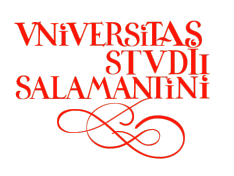 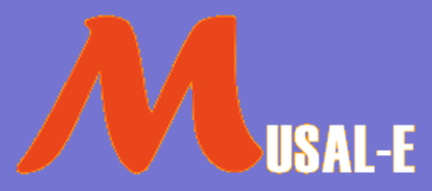